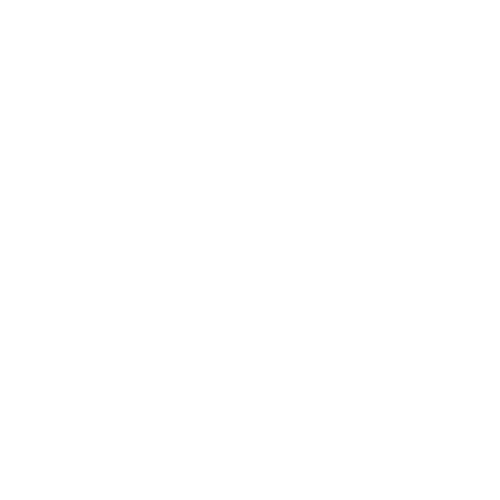 Welcome to the...
LATINO BUSINESS ASSOCIATION
Juntos We Rise
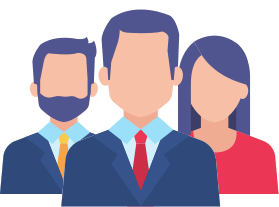 Fall 2021 - Spring 2022
Mission Statement
The Latino Business Association (LBA) is a student ran association at California State University, Northridge which focuses on the development and growth of our members academically, professionally, and socially. In addition, LBA provides financial assistance for its members with an annual scholarship drive.
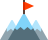 Time to get to know me a little.
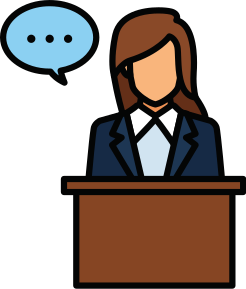 Hi! My name is Beatriz (Betty)
Role: President 
Year: Senior
Major: Marketing 
Fun Fact: I love eating Ramen
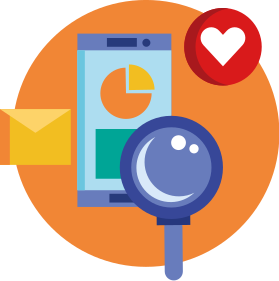 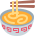 Time to get to know me a little.
Hi! My name is Christopher
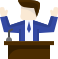 Role: Vice President 
Year: Junior
Major: Mechanical Engineering 
Fun Fact: I used to make music
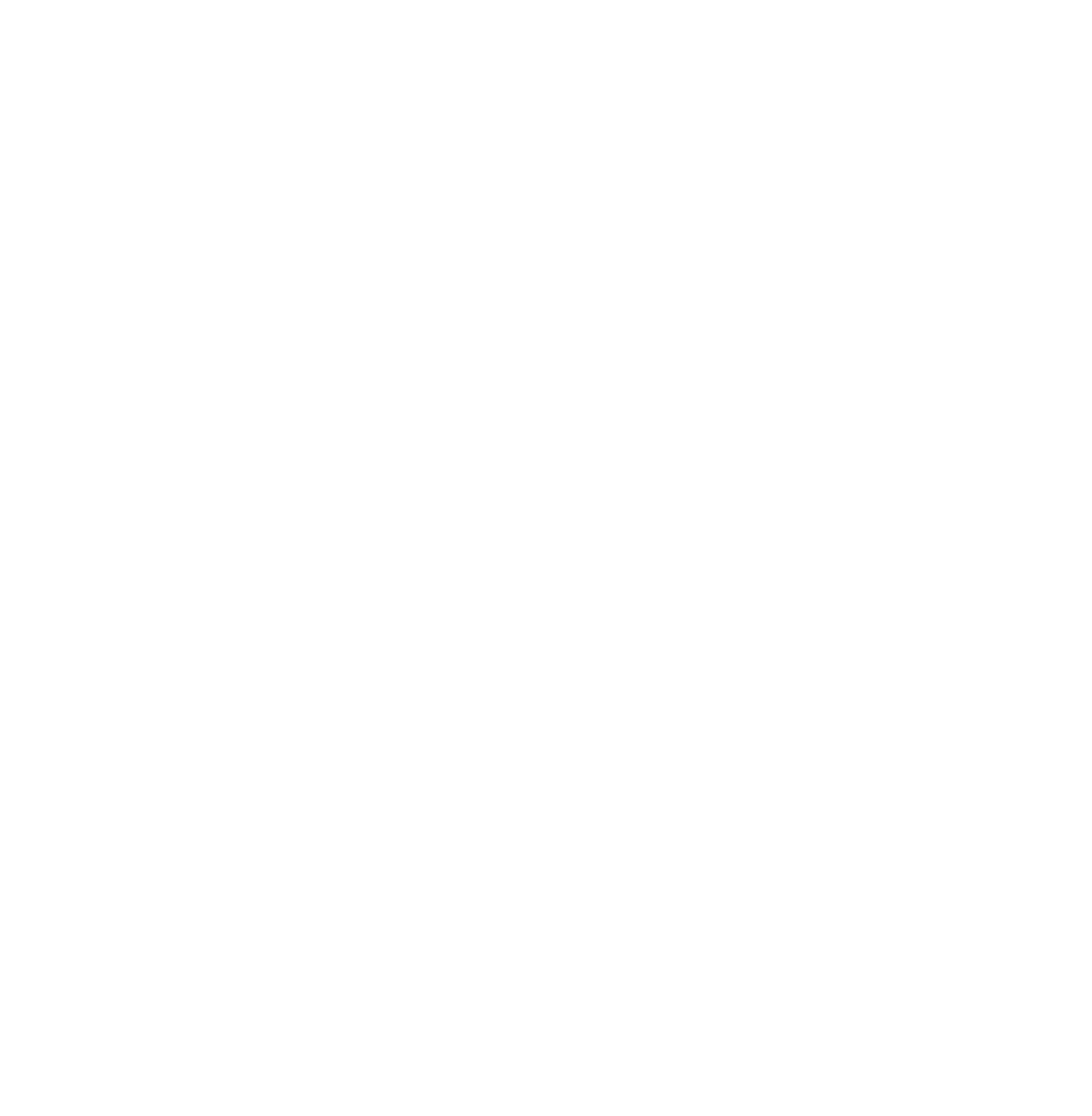 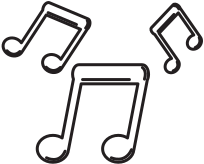 Time to get to know me a little.
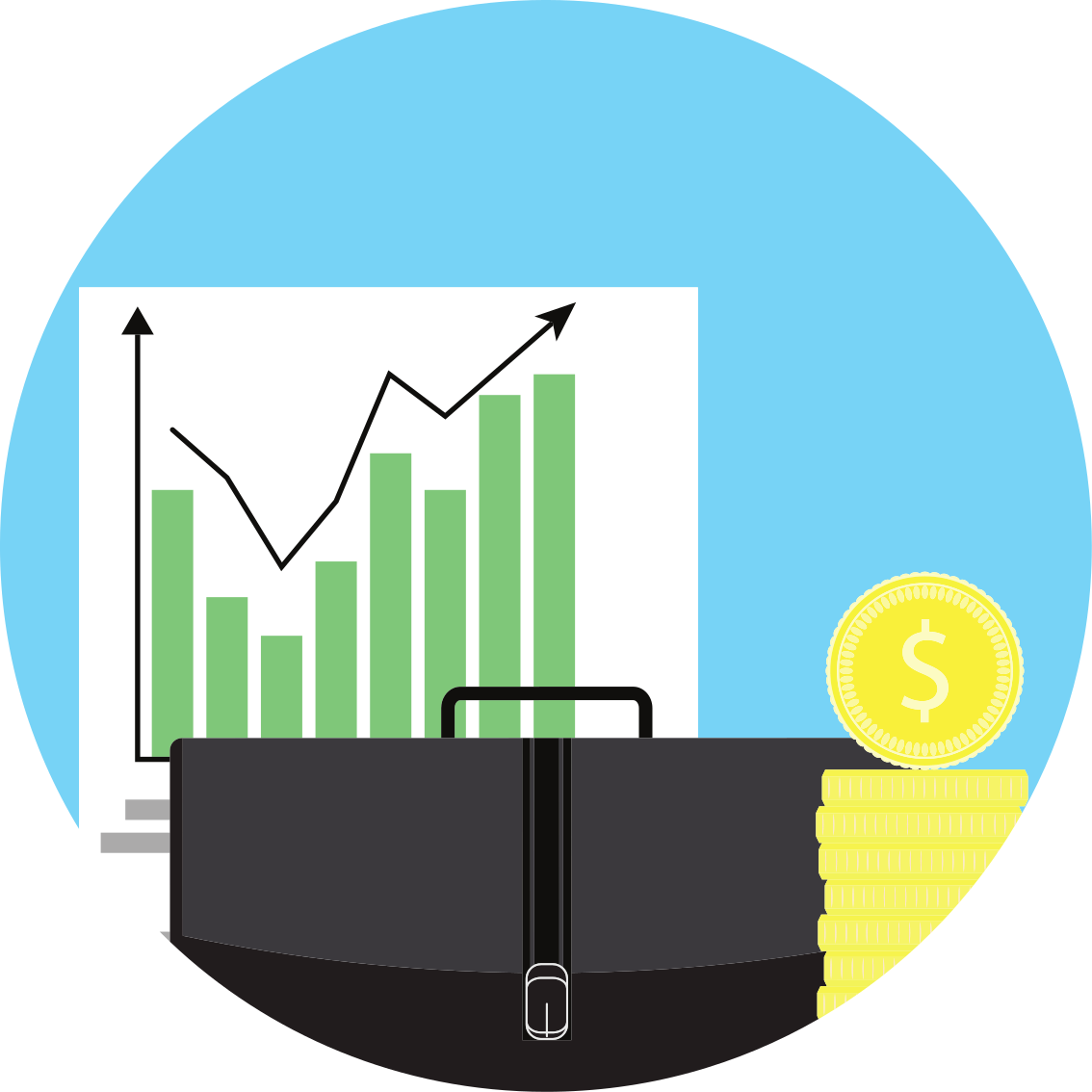 Hi! My name is Pamela
Role: Executive Administator
Year: Sophmore
Major: Business Administration 
Fun Fact: Favorite Show to rewatch is Home Improvement
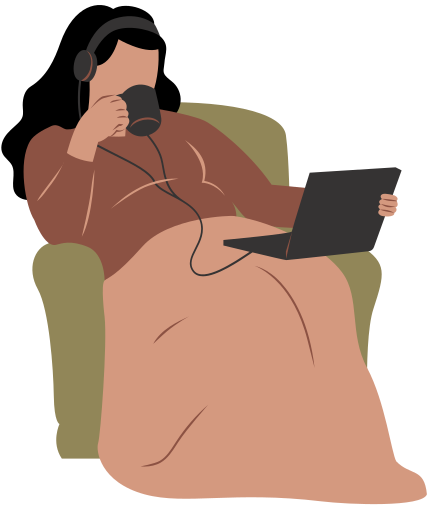 Time to get to know me a little.
Hi! My name is Denice
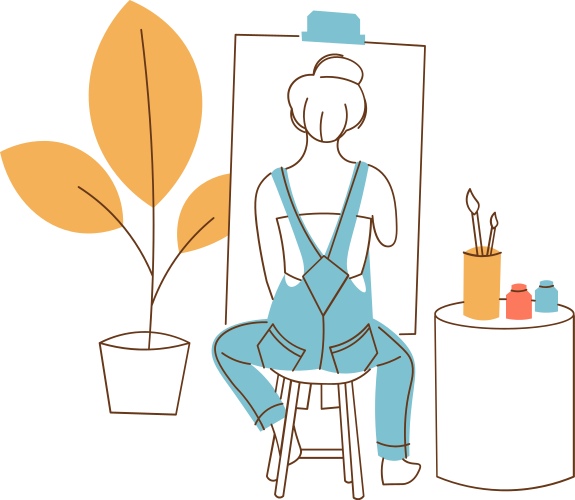 Role: VP of Marketing  
Year: Junior
Major: Marketing
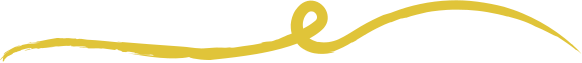 Time to get to know me a little.
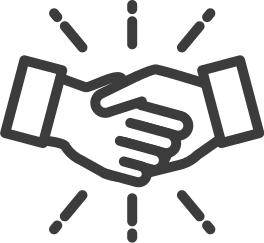 Hi! My name is Nohe
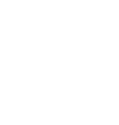 Role: VP of Membership
Year: Senior
Major:Business Management 
Fun Fact: An experienced Starbucks barista
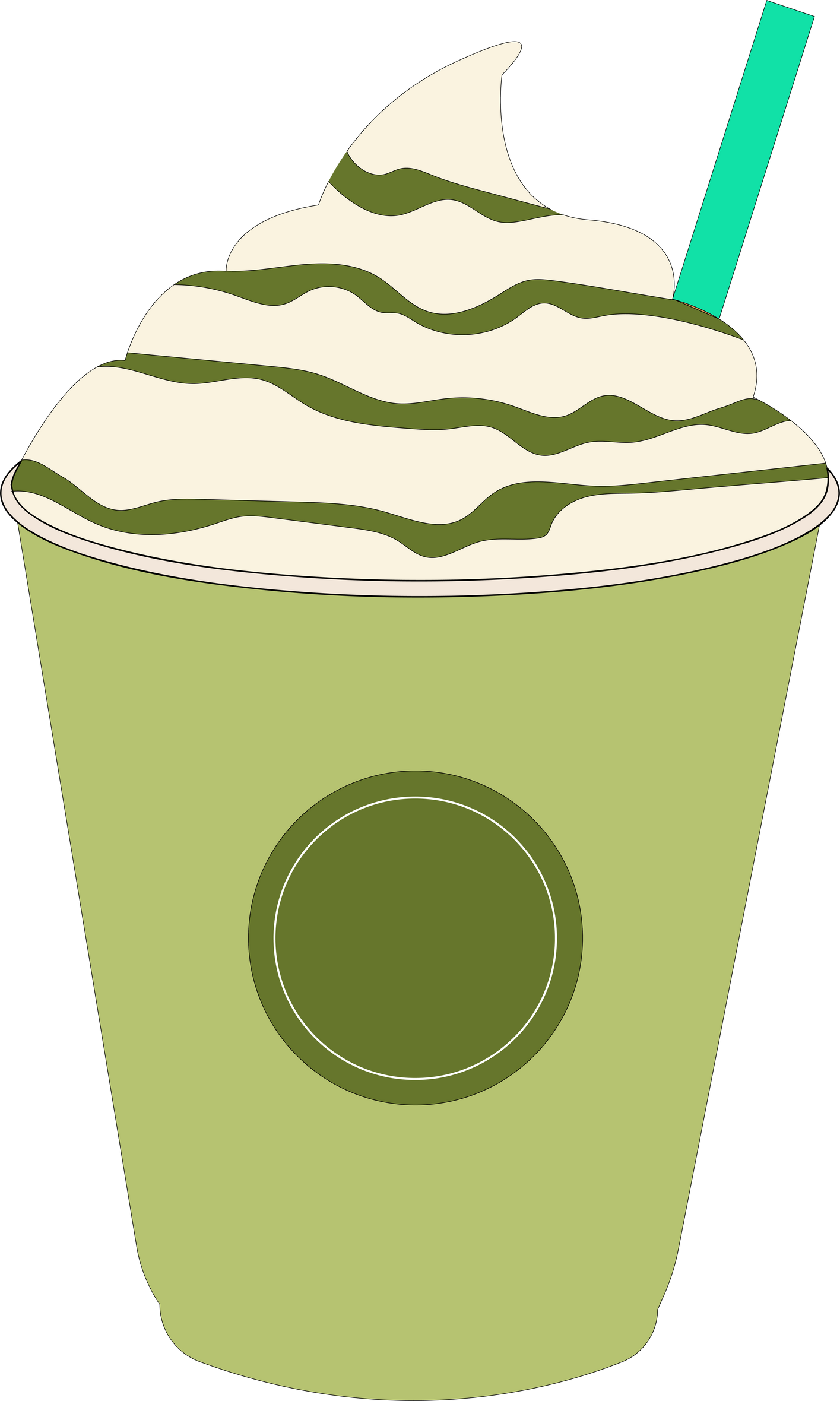 Time to get to know me a little.
Hi! My name is Diana
Role: Corporate Relations Director
Year: Senior
Major: Communications 
Fun Fact:I worked and lived with Britney Spears
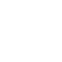 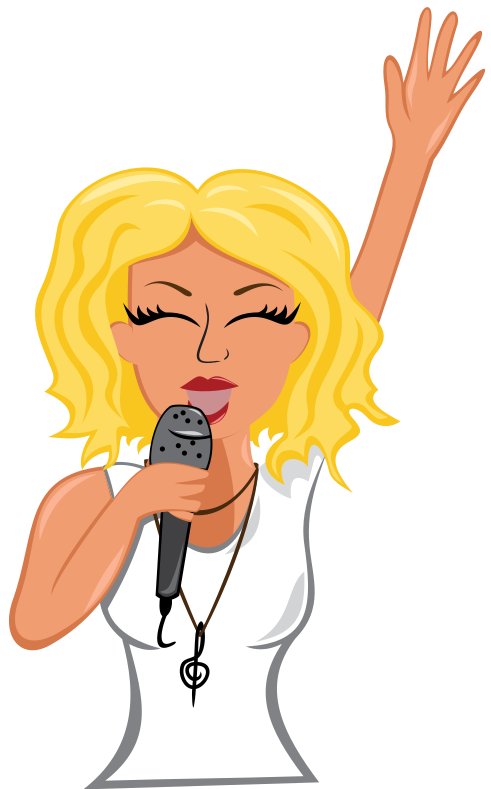 Time to get to know me a little.
Hi! My name is Ethan
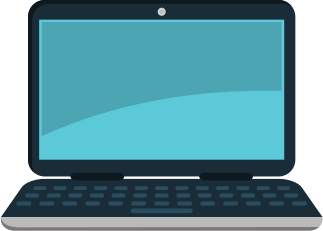 Role: IT Director
Year: Senior 
Major: Computer Science
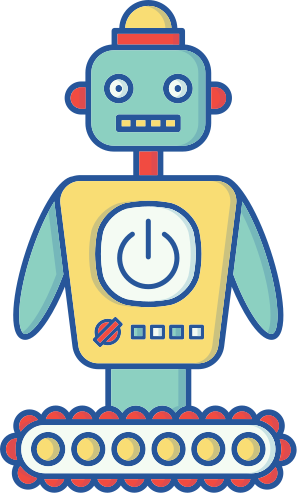 Time to get to know me a little.
Hi! My name is Maher
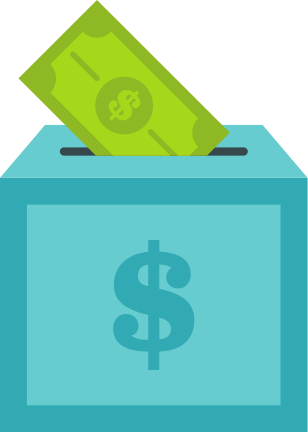 Role: Fundraiser Director
Year: Senior
Major: Real Estate 
Fun Fact: love to travel
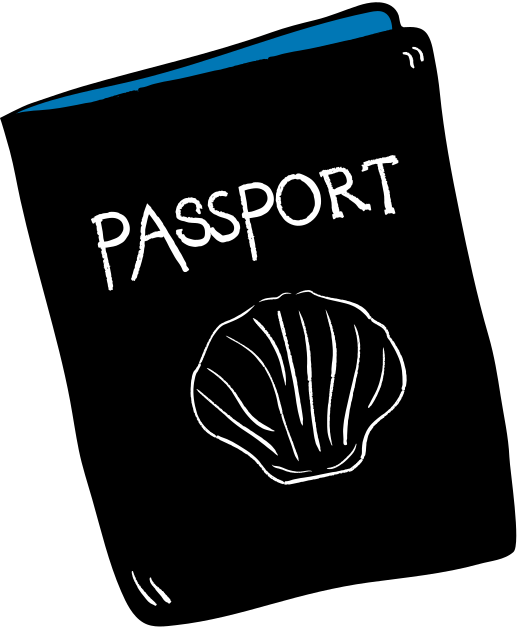 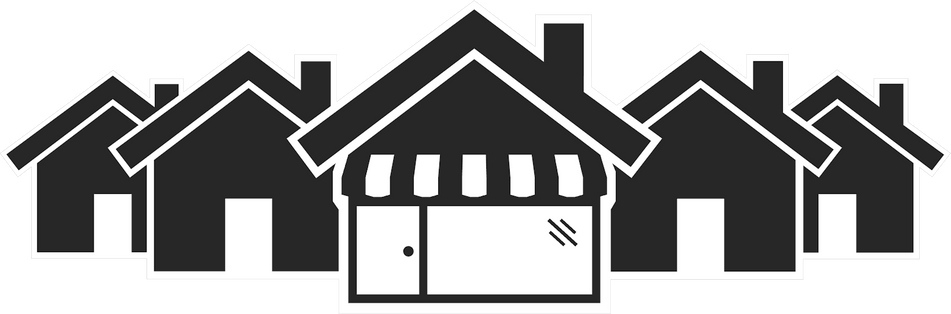 Time to get to know me a little.
Hi! My name is Denise
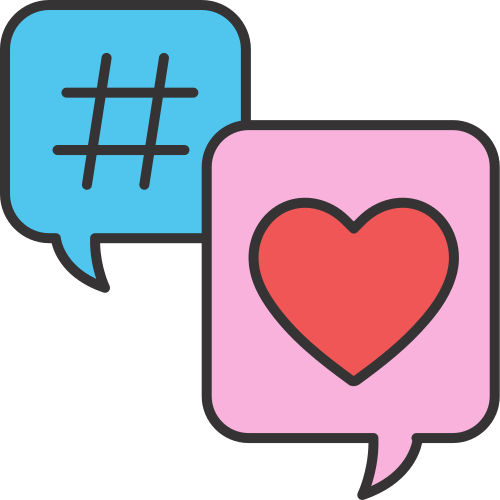 Role: Social Media Director
Year: Senior
Major: Marketing  
Fun Fact: I love to travel to ew states
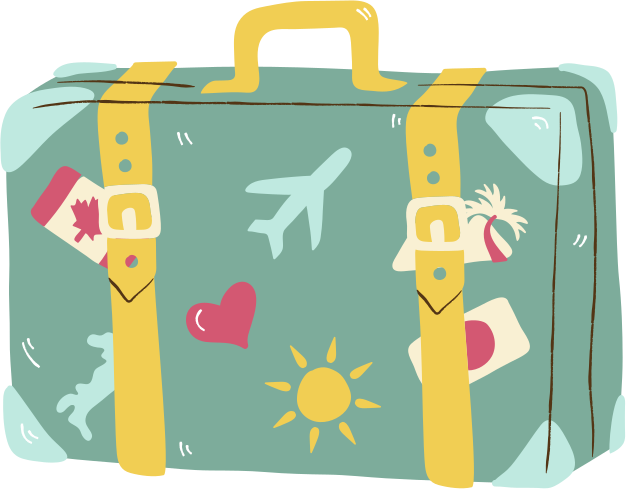 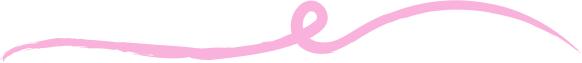 United Latino Student Association
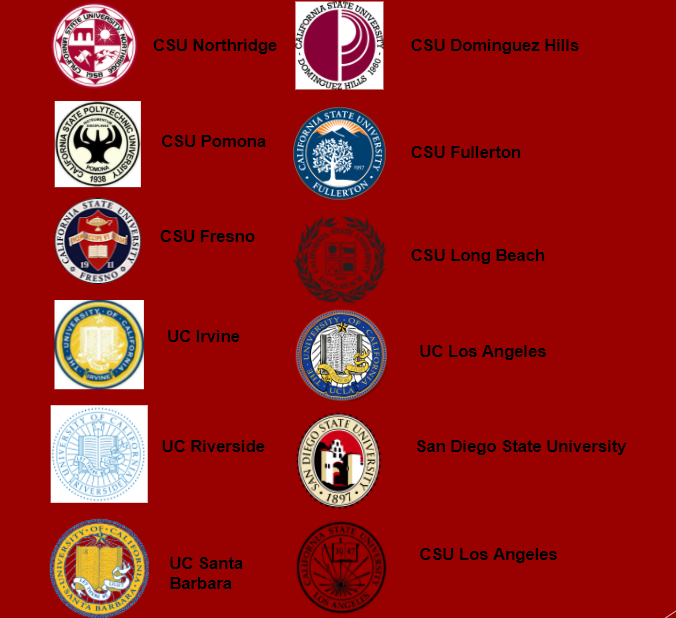 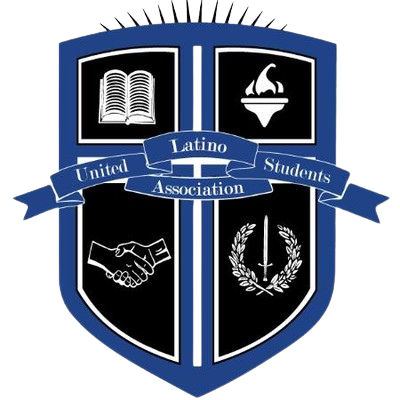 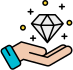 Benefits
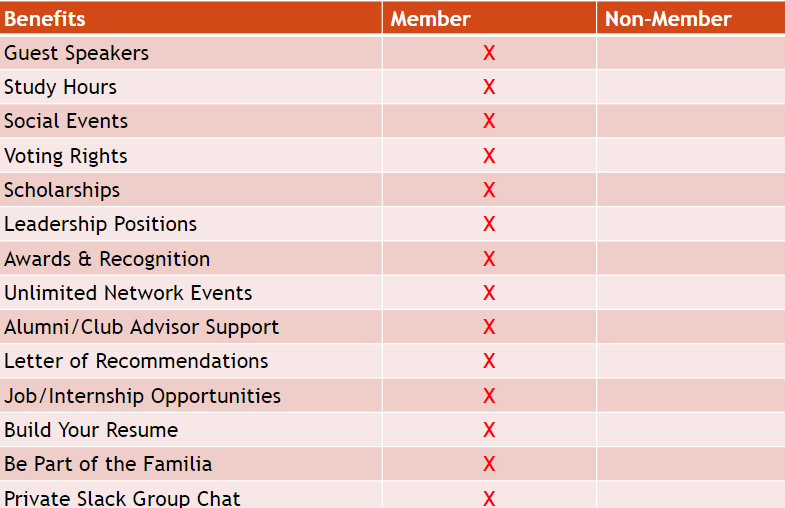 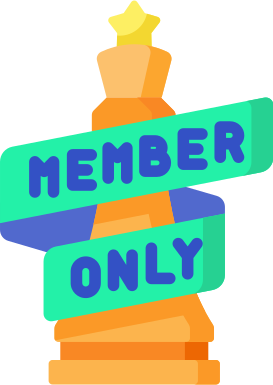 Membership Points
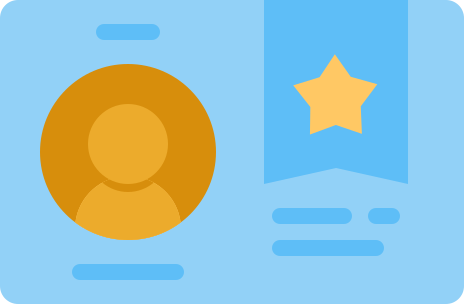 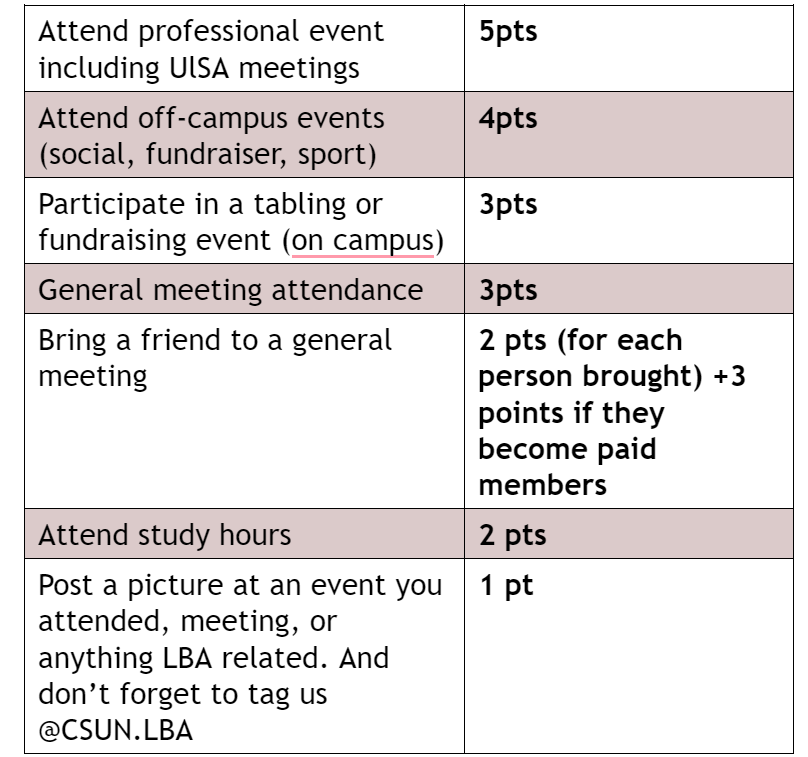 Membership
$20 Membership Fee
Comes with Shirt
Payments:
Venmo: CSUN-LBA : Name, Email Title it "LBA Membership Fees"
Zelle: (323)437-4863
In-person
Payment Plans
$5 or $10
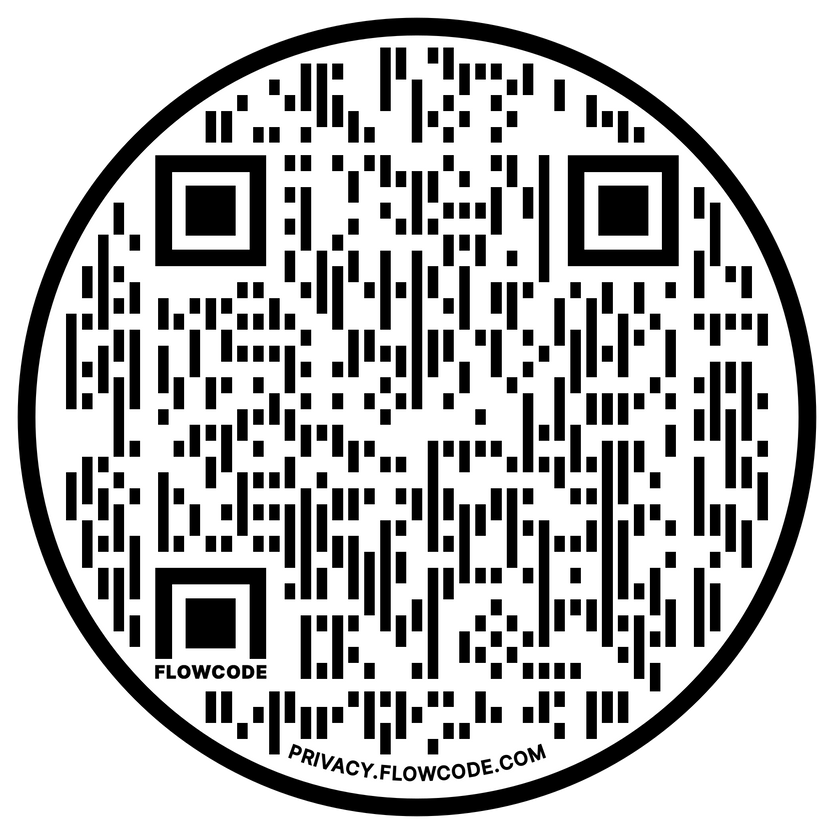 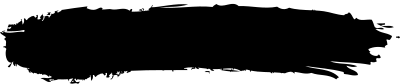 Scan Me
Our GroupChat
Once you have paid your membership Fees you will be added to our Groupchats!
Slack
Discord
Purpose?
Get Updates on Events, Meeting, Resources and Job Opportunities 
Watch Movies, Study with the Board, or Play Games
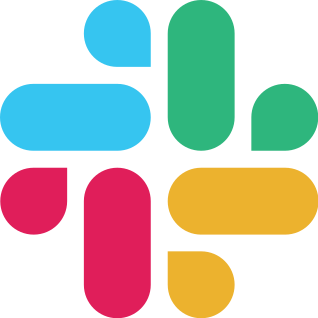 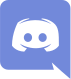 Study Hours
Via Discord! 
Mondays 
11am - 12pm 
Wednesday 
12 pm - 1pm 
Thursday 
3 pm - 4pm
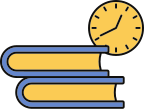 LBA Music Room Recommendations
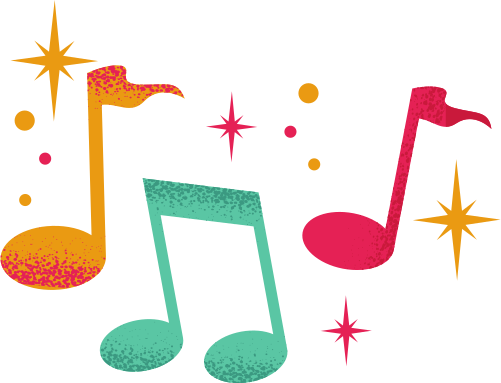 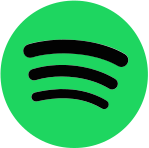 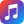 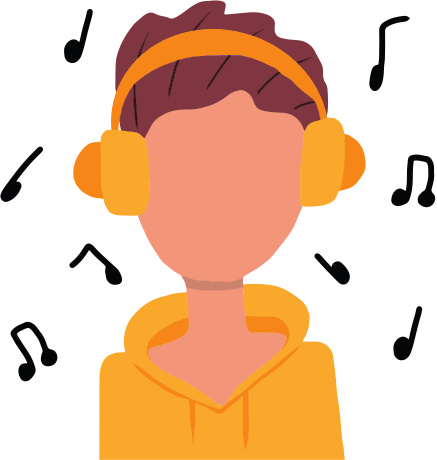 Scholarships
LBA Involvement Scholarship 

LBA Execellence Scholarship 

LBA Relief Scholarship
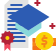 Social Events
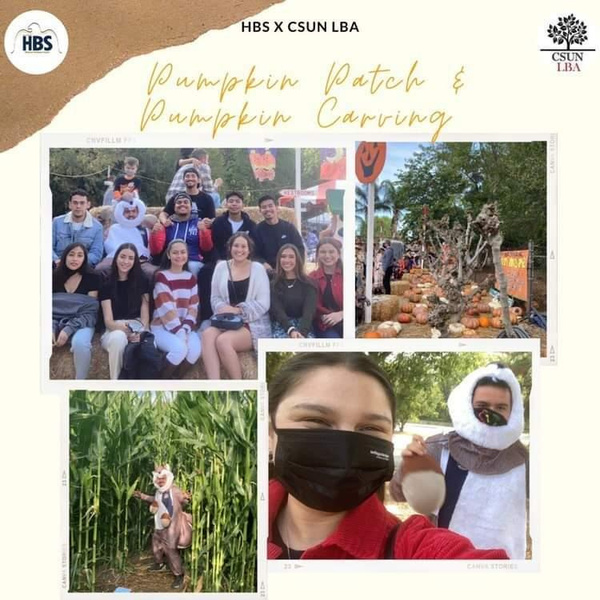 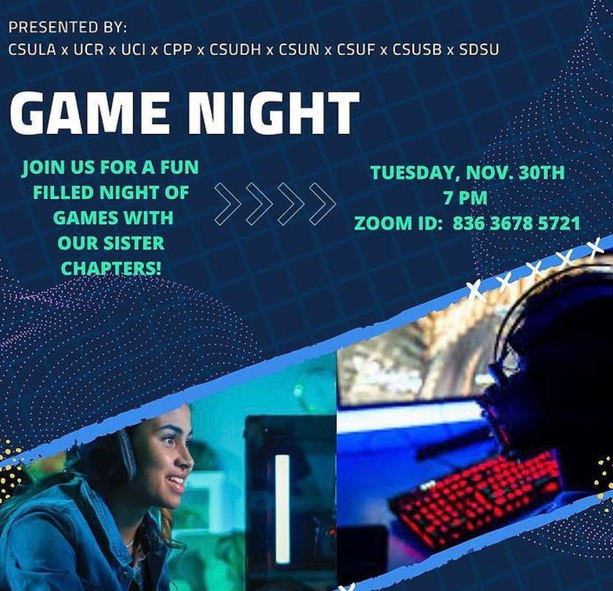 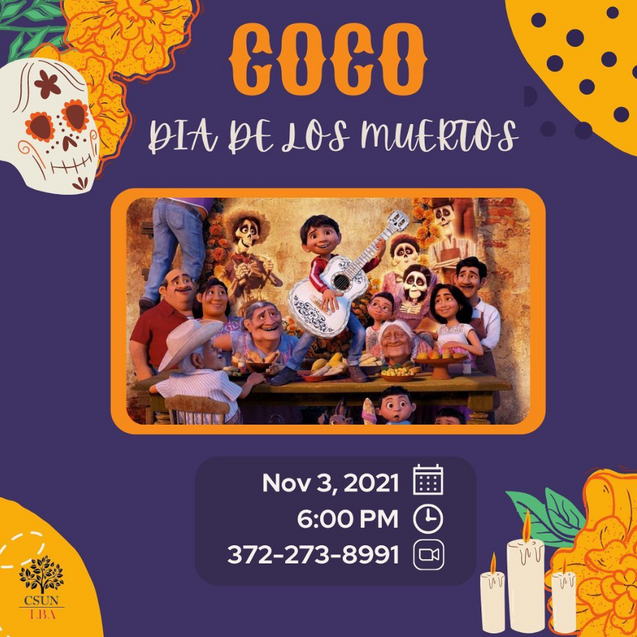 Collab with Other Chapters
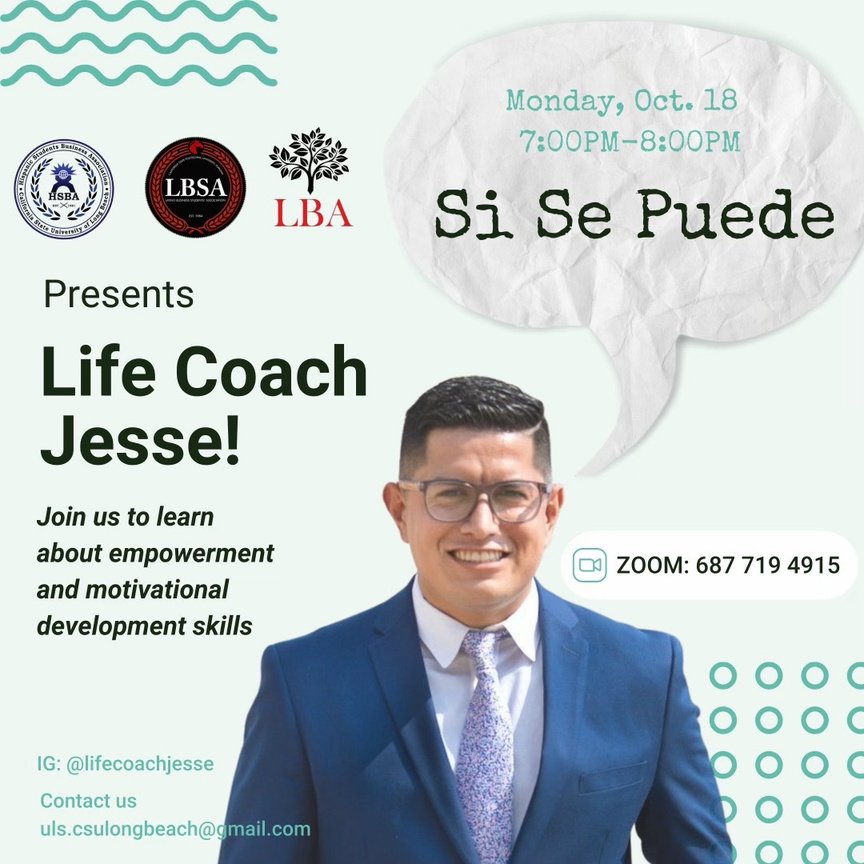 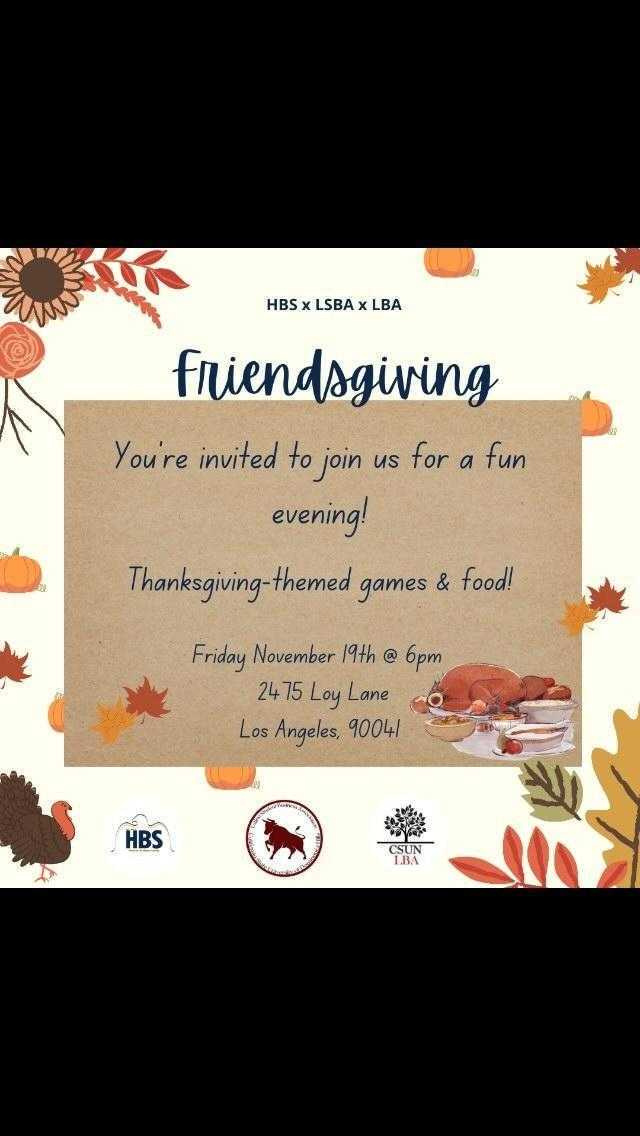 Professional Events
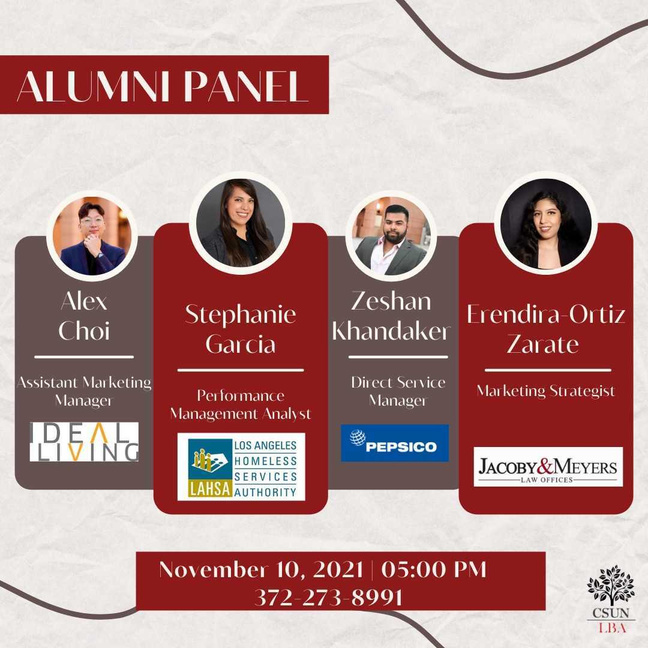 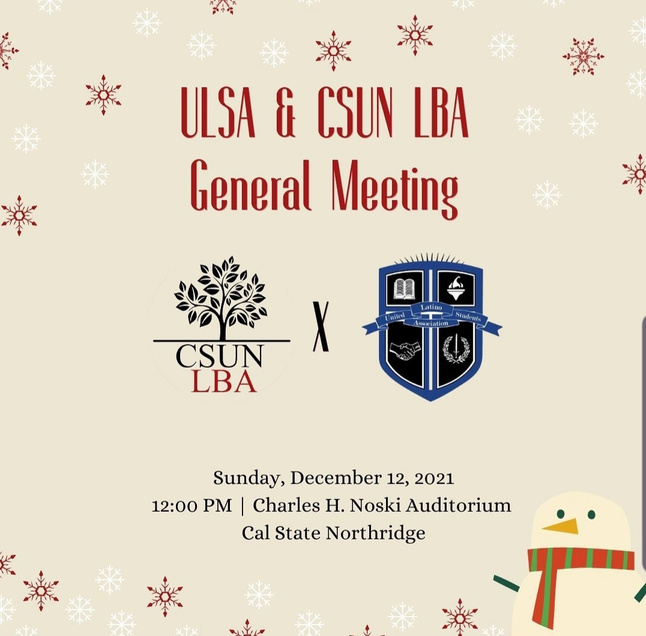 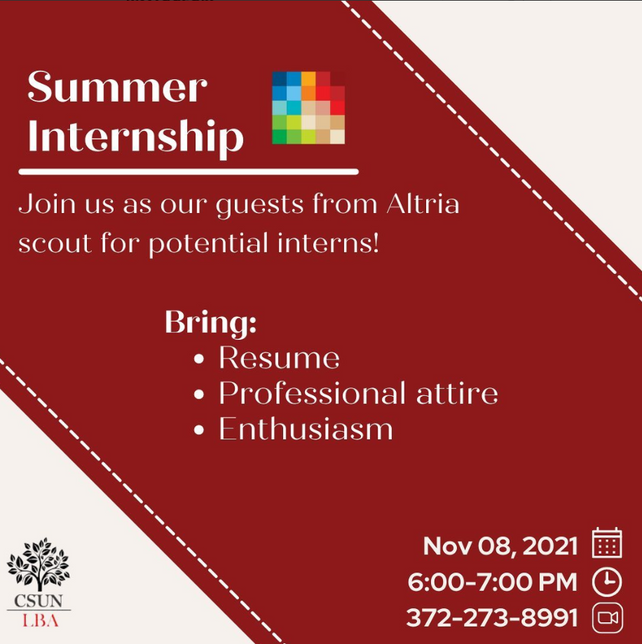 LBA Guest Speakers
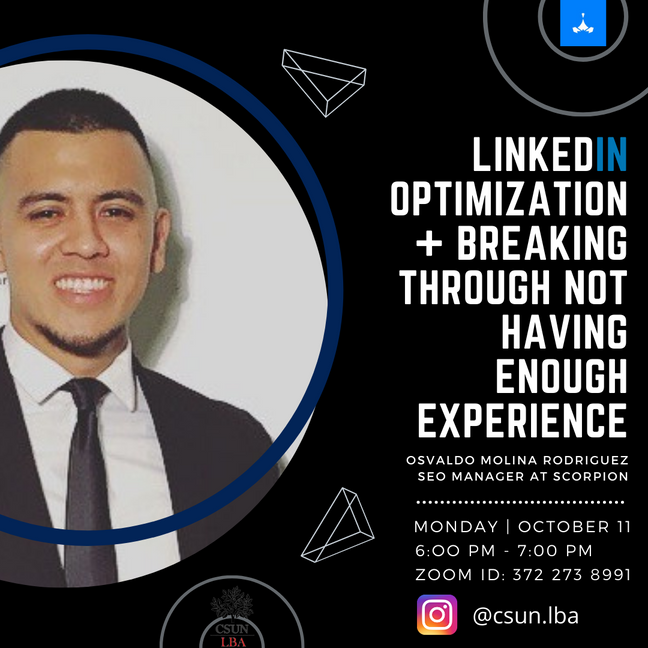 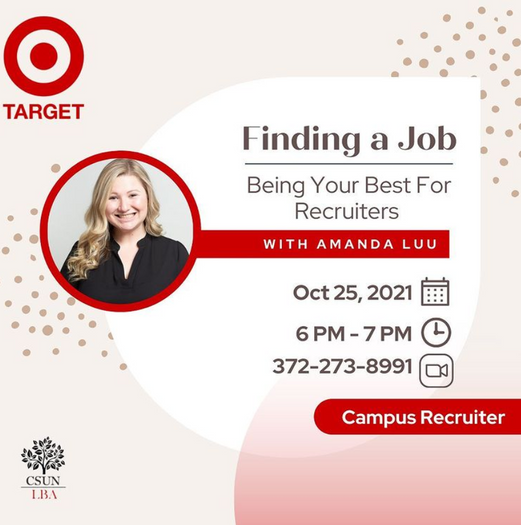 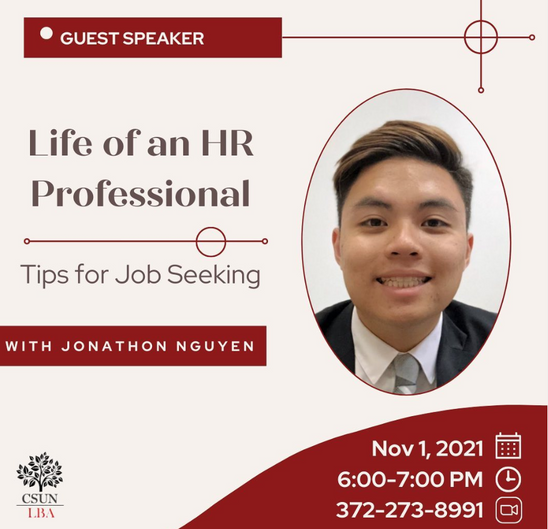 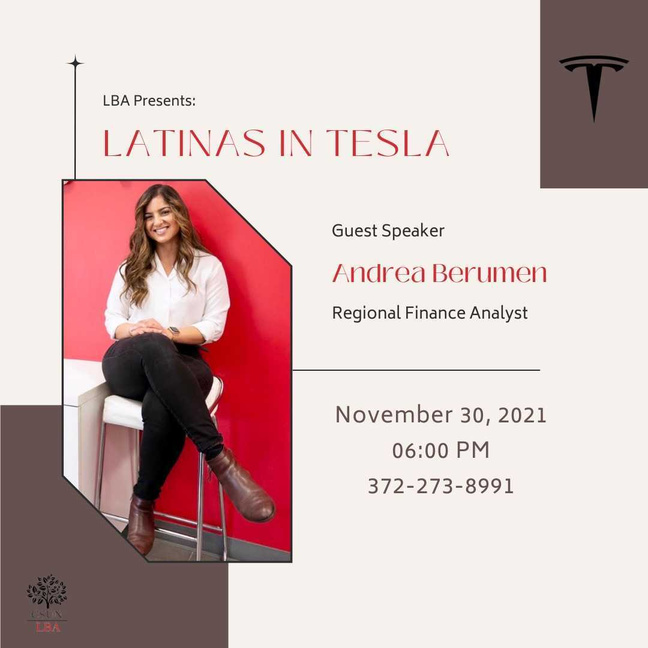 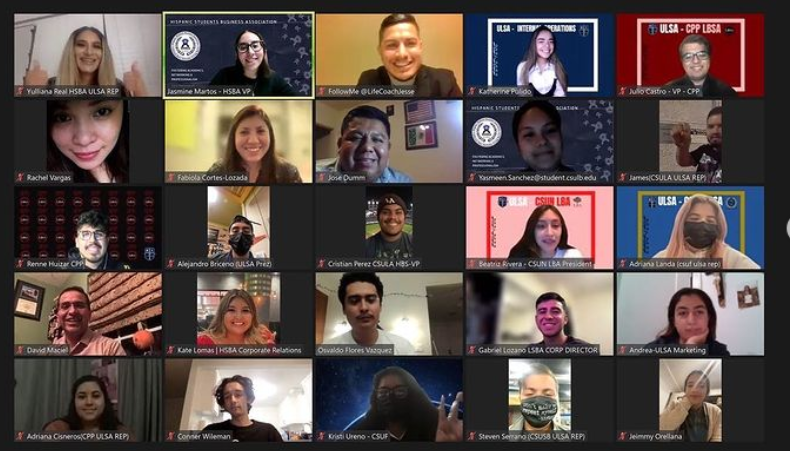 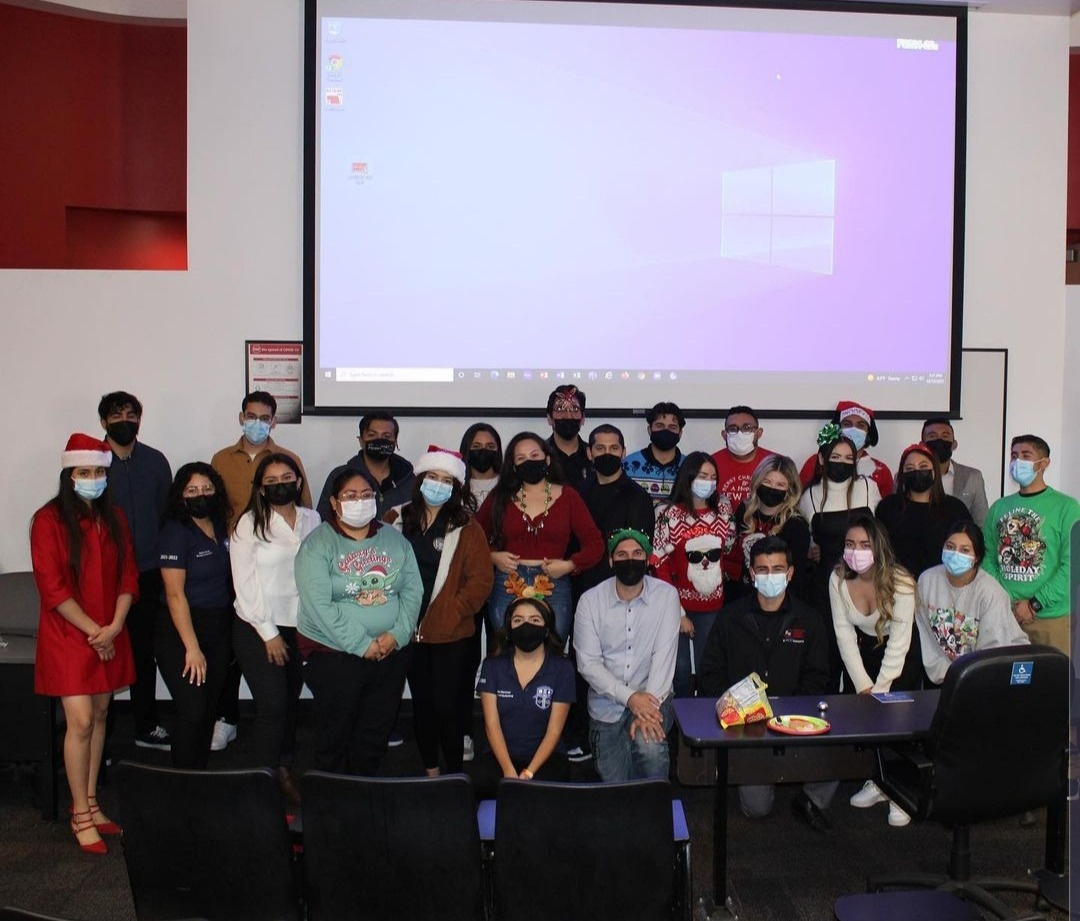 Ever Lasting Memories
#Familia
Board Positions Available
VP of Finance
VP of Social Development 
Vp of Professional Development 
Vp of External Affairs

 Recruitment Director 
Corporate Relations Director 
Community Service Director 
Social Media LinkedIn Director
Professional Media Director
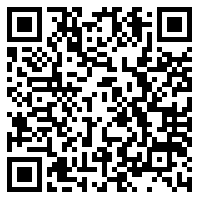 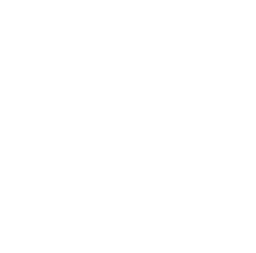 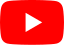 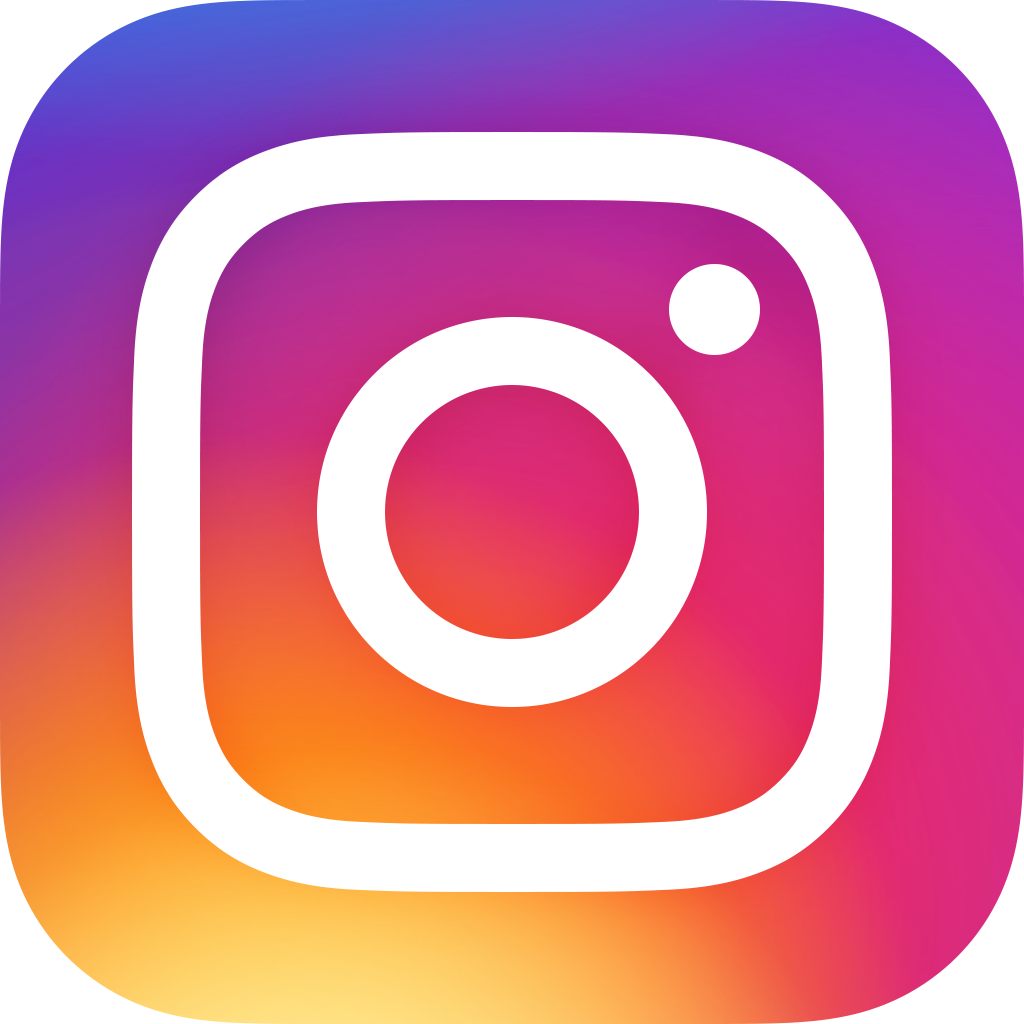 FOLLOW US
@CSUN.LBA
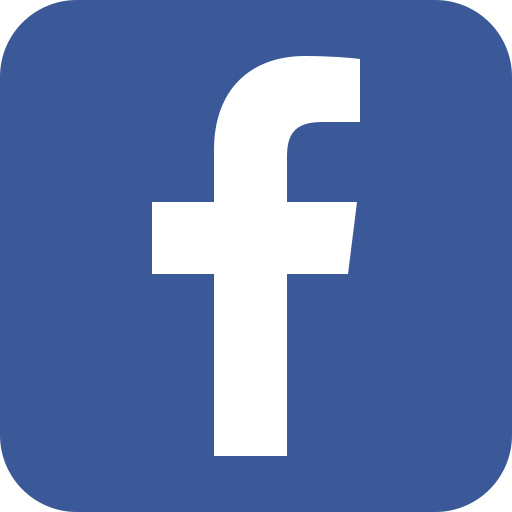 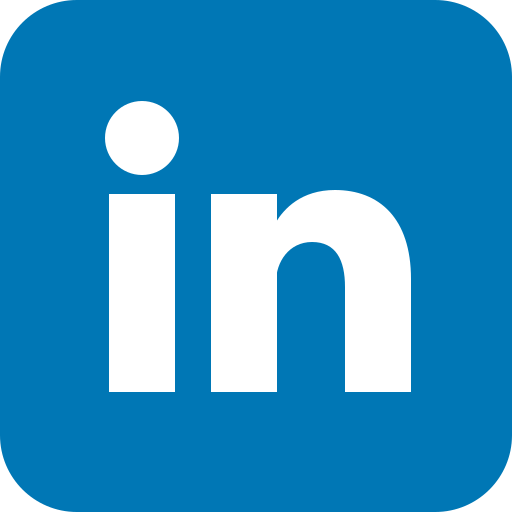 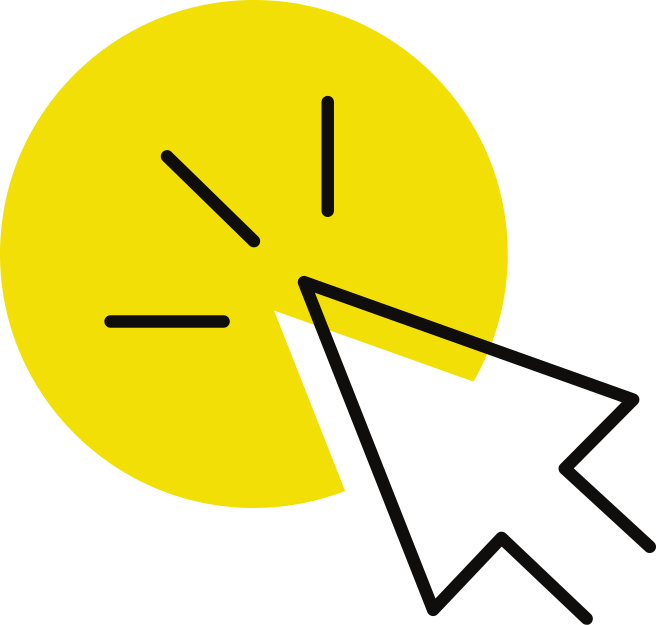